아키텍처 정의서
(운영)
선택적복리후생
시스템 통합 (DB/WAS/Web)
2017. 05. 27
삼성카드 U2L 노후장비 교체 PJT
(운영)선택적복리후생 시스템 구성도
(운영)선택적복리후생 O/S  구성
(운영)선택적복리후생 DB 구성
(운영)선택적복리후생 이중화 운영 구성
별첨1. 서비스 가동/중지
별첨2. 보안 적용 기준
별첨3. 비상 연락망
별첨4. Raw Device Data File 관리(PFLB)
I. (운영)선택적복리후생 시스템 물리적 구성도
처음엔씨
210망IP
과천(10F)
B/B
방화벽
Nutanix NX-6135-G5
Nutanix NX-6135-G5
L4
카드 Internal Zone
Nutanix NX-6235-G5
pitcwb0a
pitcwb0b
titcwb0a
[Oracle Linux 7.2]
CPU 2Core
MEM 32GB
[Oracle Linux 7.2]
CPU 2Core
MEM 64GB
L3
Apache 2.4
(JBOSS EWS 3.0.3)
(4개 업무*1개 inst)
Apache 2.4
브랜드관리
Apache 2.4
알뜰시장
Apache 2.4
(JBOSS EWS 3.0.3)
(4개 업무&1개 inst)
Apache 2.4
법인구매
Apache 2.4
마켓플레이스
DMZ망
(40.226.192.0)
방화벽
EAI
대내 A/L#1~2
(IBM P570)
Nutanix NX-6135-G5
Nutanix NX-6135-G5
Nutanix NX-6135-G5
pitcap0a
pitcap0b
titcap0b
디자인관리
[Oracle Linux 7.2]
CPU 2Core
MEM 36GB
IMK
아이마켓K
JBOSS 7.0
브랜드관리
JBOSS 7.0*2
알뜰시장
JBOSS EAP 7.0.1
(4개 업무*2개 inst)
L4
JBOSS EAP 
7.0.1
(4개 업무*1개 inst)
블루원
KC_DIST_1
JBOSS 7.0*2
법인구매
JBOSS 7.0*2
마켓플레이스
L4 #1
L2 #1
대외 A/L#1~2
(IBM P570)
KC_DIST_2
L4 #2
디자인관리
SMS발송
Legacy 
192 NW
DB Zone 
L3
L2 #2
Fujitsu RX2540-M2
Fujitsu RX2540-M2
Fujitsu RX2540-M2
Fujitsu RX2540-M2
SW #1
SW #1
titcdb0a
titcdb0b
영업회계
SAP-FI
pitcdb0b
pitcdb0a
L3
SW #2
SW #2
[Oracle Linux 7.2]
CPU 8Core
MEM 32GB
2nodes
RAC
xecuredb
xecuredb
xecuredb
ctmag
xecuredb
ctmag
백본SW
H/B #1
Oracle 11.2.0.4
(TITC1)
Oracle 11.2.0.4
(TITC2)
Oracle 11.2.0.4
(PITC1)
Oracle 11.2.0.4
(PITC2)
H/B #2
WAS/DB Zone 
(40.226.50.0)
DR통합(4/256SAN)
SAN#1
SAN#2
수원(6F)
방
화
벽
SAN#1
백업통합
(DCX)
VTL
IAM
TC
DR G800 #1
U2L G800 #2
EMC
DD4200
SAN#2
U2L G800 #1
SAN#1
배치
250GB
TC
Sync
db01
1000GB
TC
범례
RAID-5
TC
RAID-5
Logical conn
      Physical conn
      Standby conn
TITC
500GB
PITC-TC
1950GB
PITC
1950GB
TC
db02
1000GB
RAID-5
RAID-5
RAID-5
RAID-5
RAID-5
I. (운영)선택적복리후생 시스템 구성도 (논리적 구성도)
[운영]
[개발/테스트]
[SMW & BIM Web]
[스마트워크플레이스]
[스마트워크플레이스]
WEB1
WEB2
MDM1
MDM2
MDM
2c / 32G
psmwwb01
40.226.194.145
2c / 32G
psmwwb02
40.226.194.146
2c / 16G
psmwmd01
40.225.192.44
2c / 16G
psmwmd02
40.225.192.45
2c / 16G
tsmwmd01
40.10.22.67
[인터넷 공통]
[선택적 복지]
WEB
WEB1
WEB2
WEB1
WEB2
2c / 64G
titcwb0a
40.10.22.157
2c / 32G
pitcwb0a
공인
40.225.192.40
2c / 32G
pitcwb0a
공인
40.225.192.41
3c / 64G
pflbwb01
공인
40.225.192.42
3c / 64G
pflbwb02
공인
40.225.192.43
WAS
WAS1
WAS2
WAS1
WAS2
3c / 128G
titcap0a
40.10.22.156
2c / 36G
pitcap0a
40.226.150.103
2c / 36G
pitcap0b
40.226.150.104
5c / 58G
pflbap01
40.226.150.117
5c / 58G
pflbap02
40.226.150.118
DB2
DB1
DB2
DB1
DB
DB
Win2012 R2
4c / 96G
pitcdb0b
40.226.150.114
4c / 96G
pitcdb0a
40.226.150.113
8c / 128G
pflbdb02
40.226.150.116
8c / 128G
pflbdb01
40.226.150.115
2c / 64G
titcdb0b
40.10.22.68
2c / 64G
titcdb0a
40.10.22.58
Oracle Linux
HA/RAC구성
I. (운영)선택적복리후생 시스템 구성도 (S/W 구성도)
* OEL : Oracle Enterprise Linux  7.2 x86_64
* 보안/공통 S/W : 센터에서 직접 설치 하는 보안 S/W
   - ontune
   - etrust
   - Netbackup
   - 아크로니스
   - HP-SA
   - Maxigent
   - Tivoli agent
   - server-i
   - splunk
1차 개발 대상 업무 위주 S/W 설치(e-Marketplace, 법인구매, 임직원 알뜰시장, 브랜드관리, 총무지원 등)
II. (운영)선택적복리후생 O/S 구성 (O/S 및 Java 구성)
운영계 선택적복리후생 시스템 O/S는 OEL 7.2 구성되며 최신 버전의 Java 사용
O/S 버전
# uname -a
Linux pflbap01 3.8.13-118.16.4.el7uek.x86_64 #2 SMP Thu Feb 23 18:25:45 PST 2017 x86_64 x86_64 x86_64 GNU/Linux

# cat /proc/version
Linux version 3.8.13-118.16.4.el7uek.x86_64 (mockbuild@x86-ol7-builder-01) (gcc version 4.8.5 20150623 (Red Hat 4.8.5-11) (GCC) ) #2 SMP Thu Feb 23 18:25:45 PST 2017

# rpm -qa | grep oraclelinux
oraclelinux-release-7.2-1.0.5.el7.x86_64
Java 버전
# java -version
java version "1.8.0_121"
Java(TM) SE Runtime Environment (build 1.8.0_121-b13)
Java HotSpot(TM) 64-Bit Server VM (build 25.121-b13, mixed mode)
[Speaker Notes: sdsadmin  /  sdsadmin1]
II. O/S (운영계 DB) 구성
운영계 선택적복리후생 시스템 DB O/S는 Oracle Ent’ Linux 7.2 구성
파일시스템  (운영 DB) - pflbdb01
[Speaker Notes: sdsadmin  /  sdsadmin1]
II. O/S (운영계 DB) 구성
운영계 선택적복리후생 시스템 DB O/S는 Oracle Ent’ Linux 7.2 구성
파일시스템  (운영 DB) - pflbdb02
[Speaker Notes: sdsadmin  /  sdsadmin1]
II. O/S 구성 (운영계 Web Server)
운영용 선택적복리후생 시스템 Web Server O/S는 Oracle Ent’ Linux 7.2 구성
파일시스템  (운영 Web) - pflbwb01,pflbwb02
[Speaker Notes: sdsadmin  /  sdsadmin1]
II. O/S 구성 (운영계 WAS Server)
운영용 선택적복리후생 시스템 WAS O/S는 Oracle Ent’ Linux 7.2 구성
파일시스템  (운영 WAS) – pflbap01, pflbap02
[Speaker Notes: sdsadmin  /  sdsadmin1]
II. O/S (운영계 DB) 구성
선택적복리후생 DB서버  Oracle 설치 정보 (Instance 공통)
[Speaker Notes: sdsadmin  /  sdsadmin1]
II. O/S User/Group 구성 (운영계 DB)
User group  (운영 DB) - pflbdb01, pflbdb02
[Speaker Notes: sdsadmin  /  sdsadmin1]
II. O/S User/Group 구성 (운영계 Web Server)
User group  (운영 Web) - pflbwb01, pflbwb02
[Speaker Notes: sdsadmin  /  sdsadmin1]
II. O/S User/Group 구성 (운영계 WAS Server)
User group  (운영 WAS) - pflbap01, pflbap02
[Speaker Notes: sdsadmin  /  sdsadmin1]
III. (운영)선택적복리후생 DB 구성
U2L 운영계 DB 시스템의 DBMS는 Oracle DBMS 11.2.0.4 설치하고 RAC를 활용한 Active-Active HA 시스템으로 구성함
[Speaker Notes: sdsadmin  /  sdsadmin1]
III. (운영)선택적복리후생 DB 구성
선택적복리후생 DB서버  Oracle 설치 정보
[Speaker Notes: sdsadmin  /  sdsadmin1]
III. (운영)선택적복리후생 DB 구성
선택적복리후생 DB서버  Oracle 설치 정보
SQL> select instance_name, status from gv$instance;

INSTANCE_NAME    STATUS
---------------- ------------
TFLB            OPEN


SQL> select tablespace_name, file_name, bytes/1024/1024 from dba_data_files;

TABLESPACE_NAME                FILE_NAME                     BYTES/1024/1024 
--------------------------- ------------------------------------------------------------
SYSTEM                    /oradata/TFLB/system/TFLB/system01.dbf        790
SYSAUX                    /oradata/TFLB/system/TFLB/sysaux01.dbf        890
UNDOTBS1                /oradata/TFLB/system/TFLB/undotbs01.dbf    1150
USERS                       /oradata/TFLB/system/TFLB/users01.dbf           5


SQL> select file_name, tablespace_name, bytes/1024/1024 from dba_temp_files;

TABLESPACE_NAME                FILE_NAME                     BYTES/1024/1024 
--------------------------- ------------------------------------------------------------
TEMP                      /oradata/TFLB/system/TFLB/temp01.dbf         1024


SQL>  show parameter control_files

NAME            TYPE        VALUE
--------------- ----------- ------------------------------
control_files   string      /oradata/TFLB/system/TFLB/control01.ctl, 
                               /oradata/TFLB/FRA/TFLB/control02.ctl


SQL> select * from v$logfile  order by GROUP#;

    GROUP# STATUS  TYPE    MEMBER                                     
---------- ------- ------- ------------------------------------------
         1         ONLINE  /oradata/TFLB/redolog/TFLB/redo1_1.log  
         1         ONLINE  /oradata/TFLB/FRA/TFLB/redo1_2.log      
         2         ONLINE  /oradata/TFLB/FRA/TFLB/redo2_2.log      
         2         ONLINE  /oradata/TFLB/redolog/TFLB/redo2_1.log  
         3         ONLINE  /oradata/TFLB/FRA/TFLB/redo3_2.log      
         3         ONLINE  /oradata/TFLB/redolog/TFLB/redo3_1.log  

6 rows selected.
상세 내용은 설치 후 변경 예정
III. (운영)선택적복리후생 DB 구성
선택적복리후생 DB 서버  Listener TNS 정보
IV. (운영)선택적복리후생 이중화 운영 구성 (DB 서버)
운영계 DB 서버는 Oracle RAC를 활용 하여 DB Active-Active로 HA를 운영 하며, DBMS외 HA가 필요한 경우 O/S의 Cluster S/W를 사용하여 Active-StandBy로 구성
RAC 구성 (Active-Active)
WAS1
WAS2
DB2
DB2
DB1
DB1
2c / 36G
pflbap01
40.226.150.117
2c / 36G
pflbwb02
40.226.150.118
4c / 96G
pflbdb02
40.226.150.116
4c / 96G
pflbdb02
40.226.150.116
4c / 96G
pflbdb01
40.226.150.115
4c / 96G
pflbdb01
40.226.150.115
RAC 구성을 통한 A-A 연결 구성
Cluster S/W 사용 (Active-Standby)
서버 간 Direct연결을 통한 A-S 구성 (배치 S/W 등)
III. (운영)선택적복리후생 이중화 운영 구성 (Web/WAS 서버)
운영계 Web 서버는 L4 장비를 활용 하여 Active-Active로 HA를 운영 하며, WAS 서버의 경우는 Web Server의 SLB 구성을 통해 Active-Active로 구성
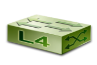 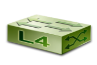 Web Server HA 구성 (Active-Active)
WEB1
WEB2
L4 장비를 활용한 HA 구성 및 Load Balancing 구현
2c / 32G
pflbwb01
공인
40.225.192.42
2c / 32G
pflbwb02
공인
40.225.192.43
WAS Server HA 구성 (Active-Active)
WAS1
WAS2
2c / 36G
pflbap01
40.226.150.117
2c / 36G
pflbap02
40.226.150.118
Web 서버에서 설정을 통한 WAS 서버 HA 구성
별첨1. 서비스 가동/중지
DB (Oracle) 부문
선택적복리후생 운영DB – pflbdb01 (40.226.150.115), pflbdb0b (40.226.150.116)
별첨1. 서비스 가동/중지
선택적복리후생 운영 Web – pflbwb01,02 (40.225.192.42, 40.225.192.43)
선택적복리후생 운영 WAS – pflbap01,02 (40.226.150.117, 40.226.150.118)
별첨2. 보안 적용 기준
DB (Oracle) 부문
기준 : (SSC-E2-05) 삼성보안지수-IT보안-별첨3) 데이터베이스.xlsx
           [SSC-D5-08] 데이터베이스 보안가이드 131220[1].gul
           (삼성카드)PISA_진단체크리스트_ORACLE_v3.4_배포_20140813
별첨3. 기술지원
제품별  기술지원 담당자
H/W 부문은  인프라센터 담당자가 1차 지원하며,  S/W 부문은  각 업체와 기술지원 체결(필요)